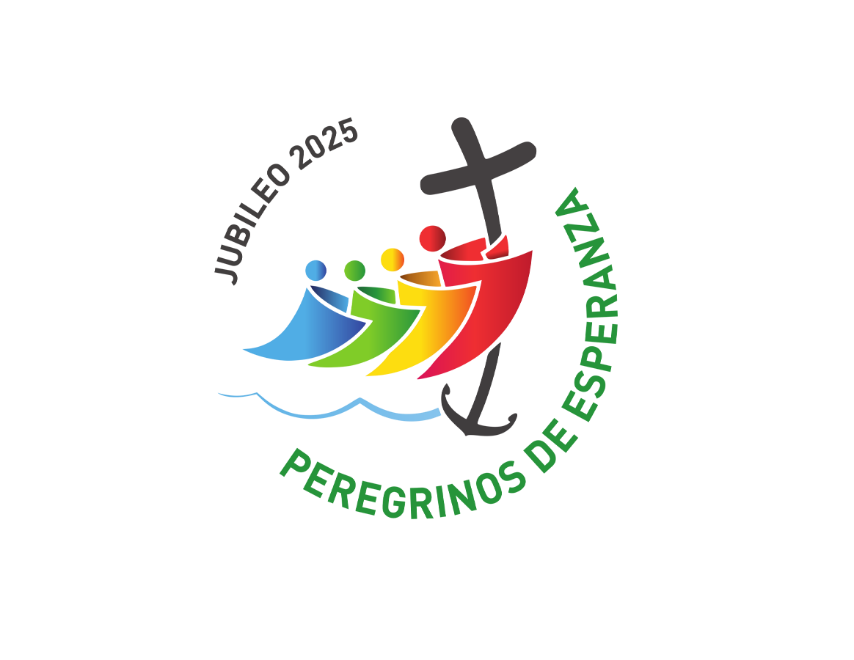 JUBILEO 2025Arciprestazgo Virgen de Argeme de Coria
“Peregrinos de la Esperanza”
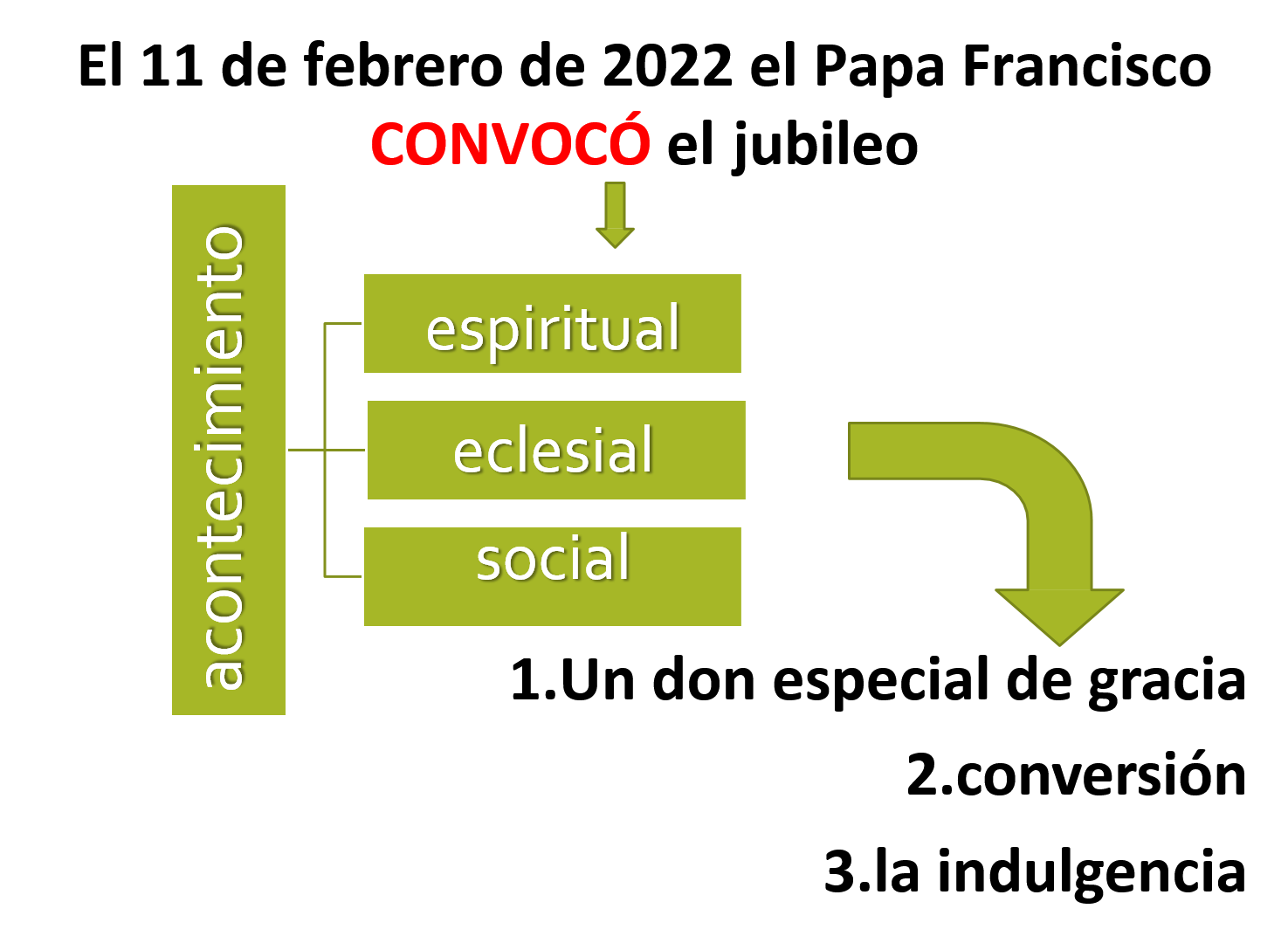 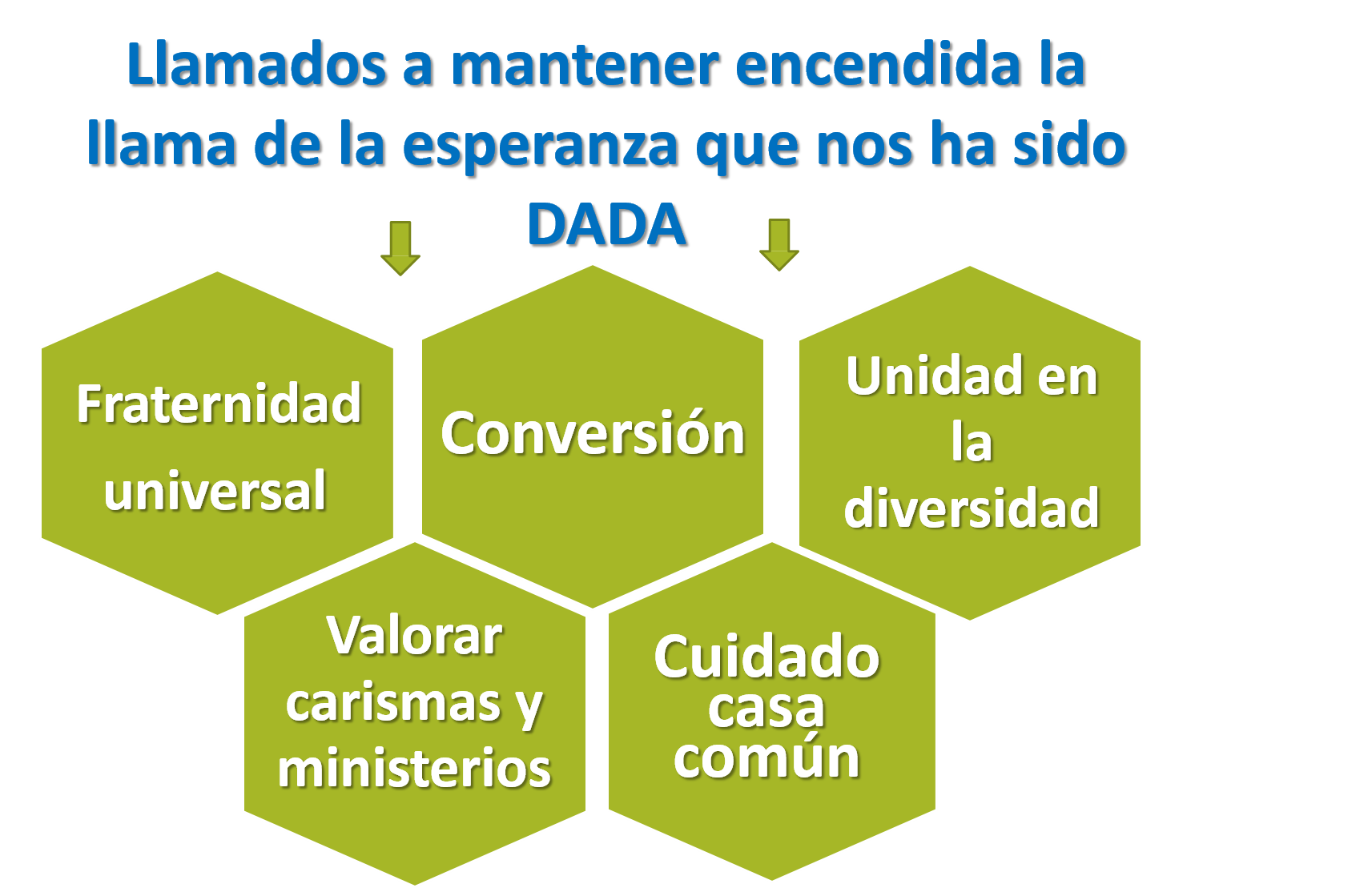 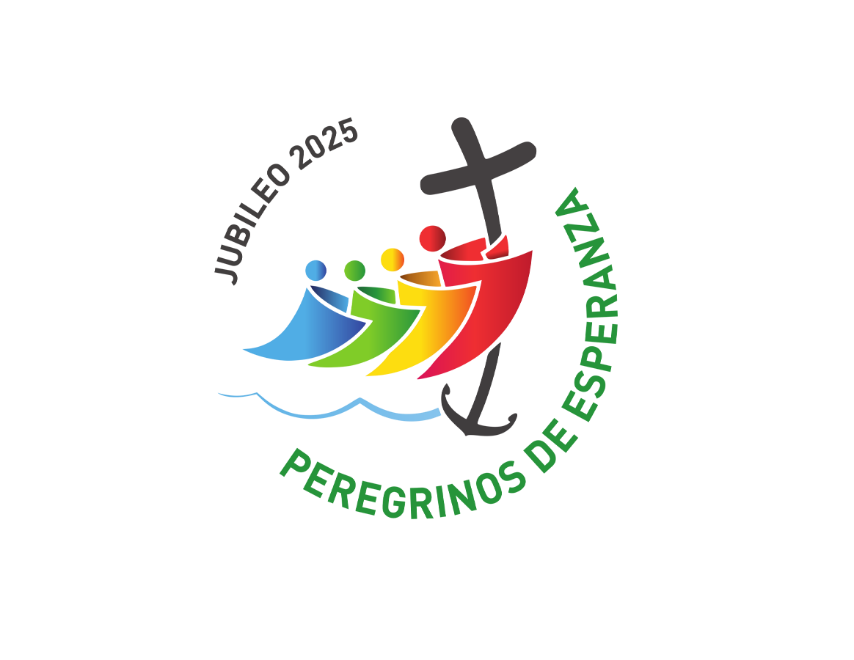 Logo 
del 
Jubileo 
2025
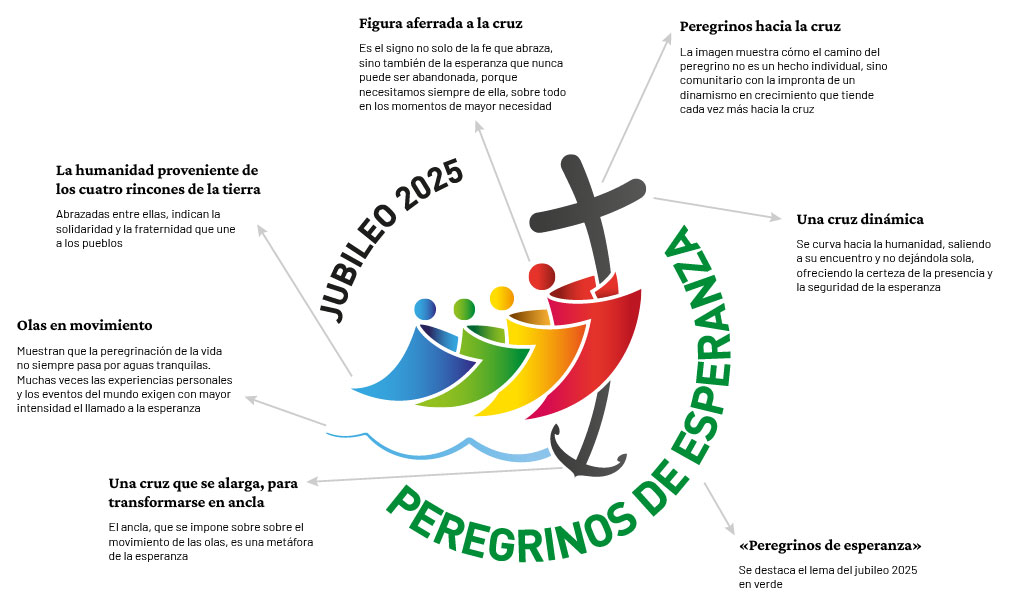 Explicación del
LOGO
¿Cómo nos preparamos?
“ENSÉÑANOS A ORAR”
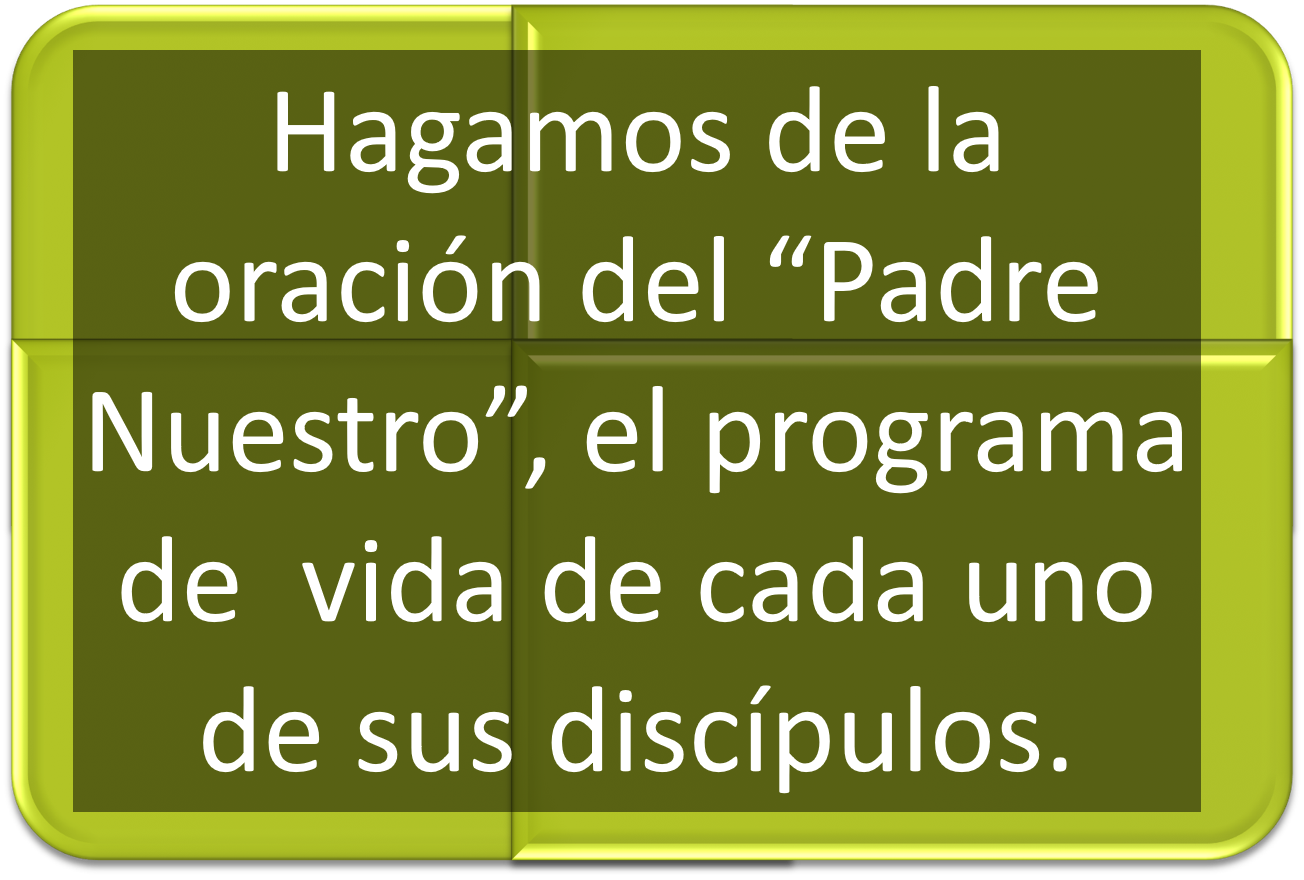 Reavive en nosotros,
 Peregrinos de  Esperanza,
el anhelo de los bienes celestiales  
y derrame en el mundo entero
la alegría y la paz
de nuestro Redentor.
A ti, Dios bendito eternamente,
sea la alabanza y la gloria por los siglos.
Amén.
Oración del Jubileo
Padre que estás en el cielo,  la fe que nos has 
donado en tu Hijo Jesucristo, nuestro hermano,
y la llama de caridad
infundida en nuestros corazones 
por el Espíritu Santo,  
despierten en nosotros la  bienaventurada 
esperanza  en la venida de tu Reino.

Tu gracia nos transforme en dedicados cultivadores 
de las semillas del  Evangelio
que fermenten la humanidad y el cosmos,  
en espera confiada de los cielos nuevos y de la tierra nueva,  cuando vencidas las fuerzas del mal,
se manifestará para siempre tu gloria.